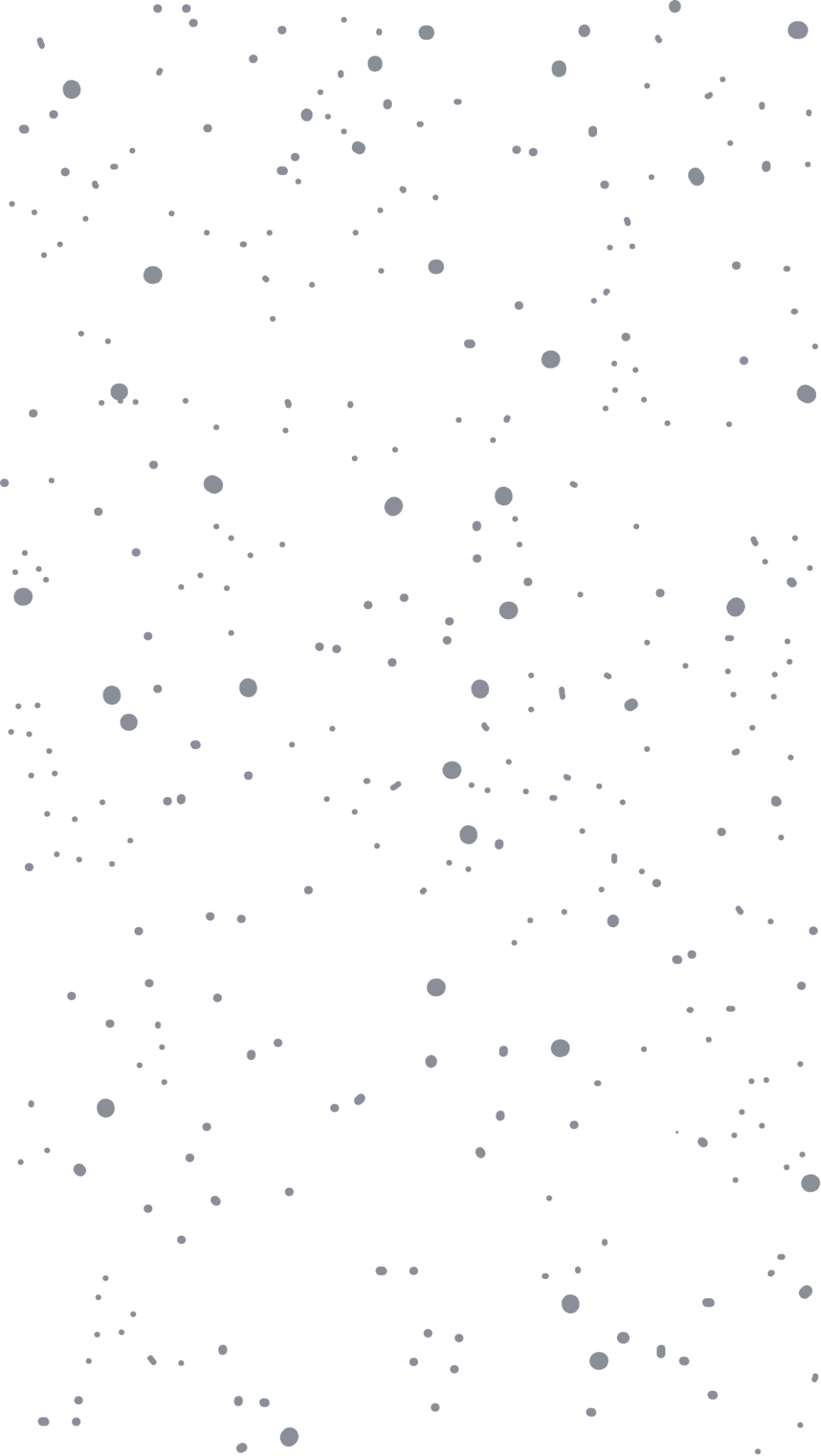 Background Sheets
Winter Border
Lorem ipsum odor amet, consectetuer adipiscing elit. Euismod a ultricies pharetra placerat.
Background Sheets
Winter Border
Lorem ipsum odor amet, consectetuer adipiscing elit. Euismod a ultricies pharetra placerat.
Winter Border
Background Sheets
Lorem ipsum odor amet, consectetuer adipiscing elit. Euismod a ultricies pharetra placerat.
#004AAD
#67CAEC
#CFF2FF
#3F9FC3
#000E21
#2E558A
RESOURCE PAGE
Use these design resources in your Canva Presentation.
Colors
Fonts
This presentation template
uses the following free fonts:
TITLES:
GREAT VIBES

HEADERS:
CINZEL

BODY COPY:
CINZEL
You can find these fonts online too.
Design Elements
DON'T FORGET TO DELETE THIS PAGE BEFORE PRESENTING.
CREDITS
This presentation template is free for everyone to use thanks to the following:
for the presentation template
Pexels, Pixabay
for the photos
Happy designing!